Мастер – класс:«Объёмная аппликация в детском саду»
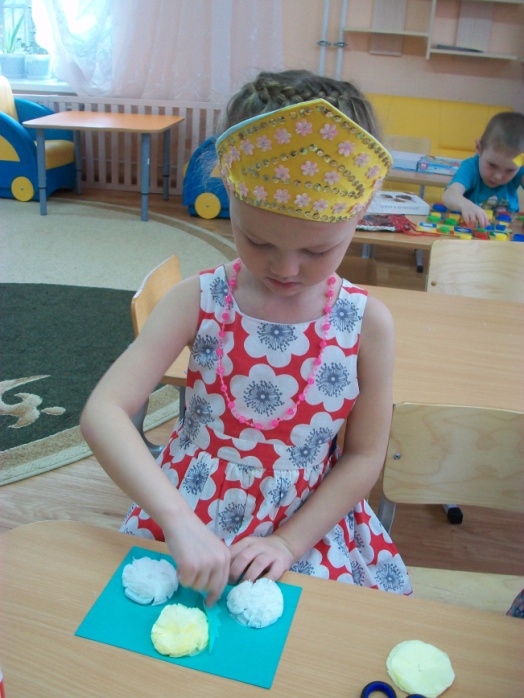 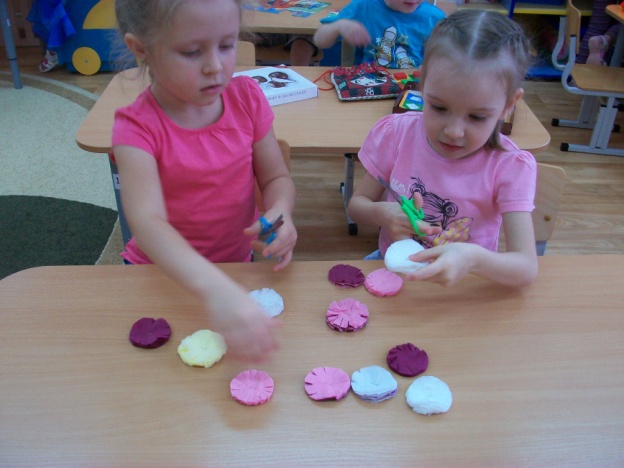 Подготовила воспитатель высш. кат. МАДОУ д/с № 50
Зиновьева Ольга Семёновна
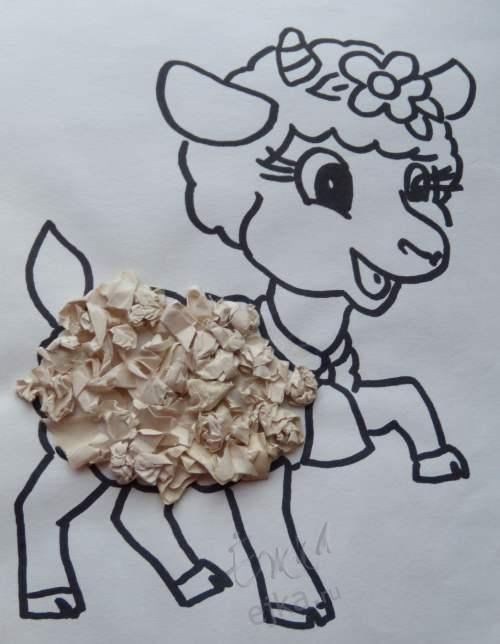 смятая и скрученная бумага
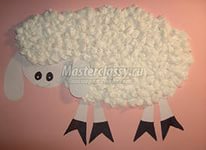 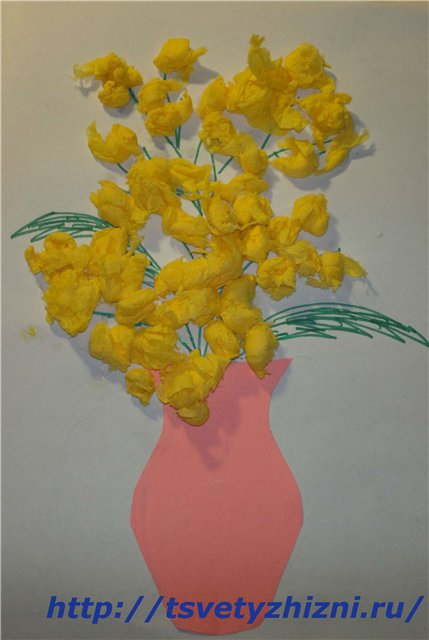 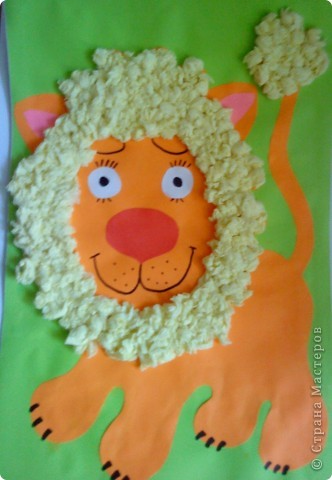 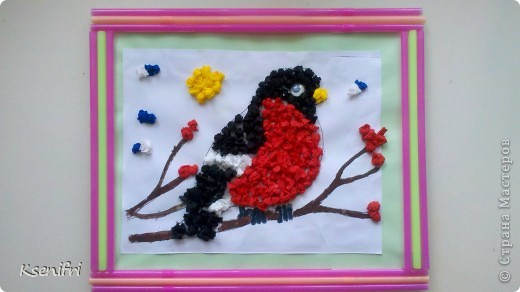 В мл. группе из готовых кругов, скреплённых степлером
Из салфеток
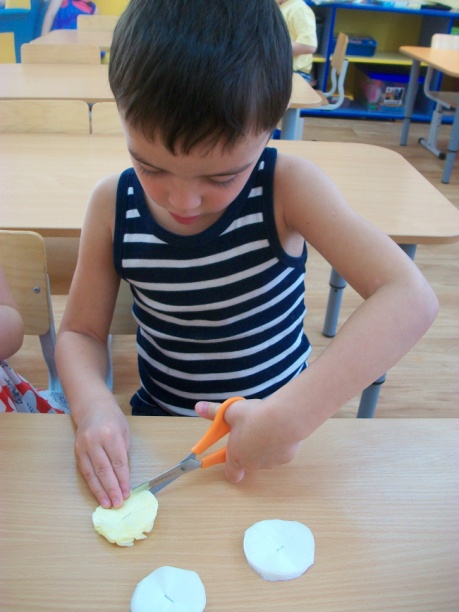 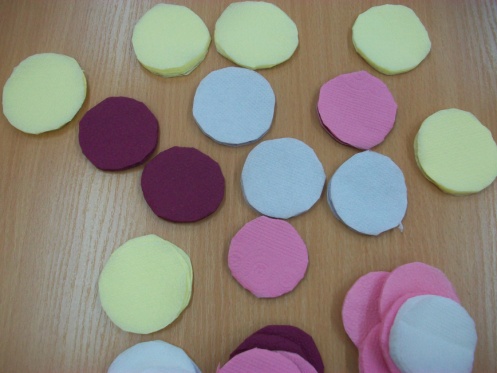 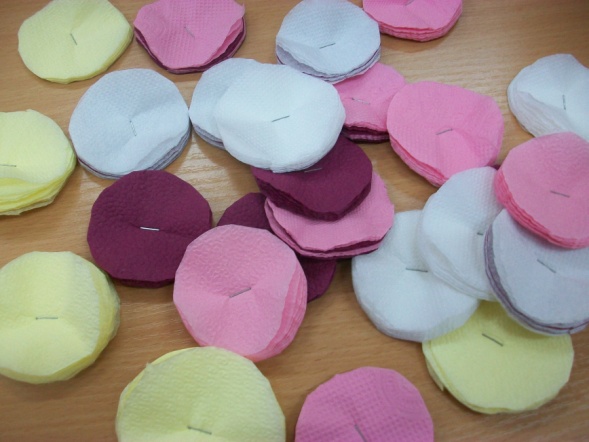 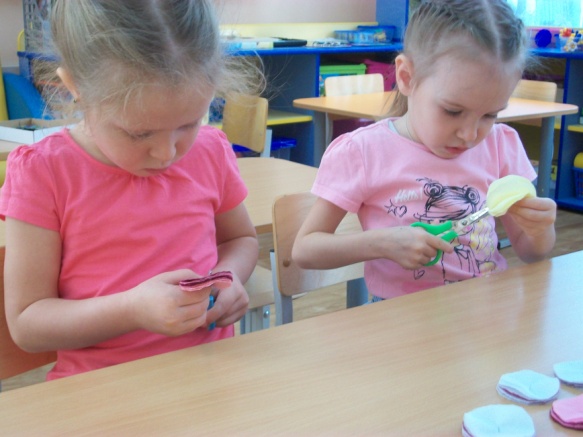 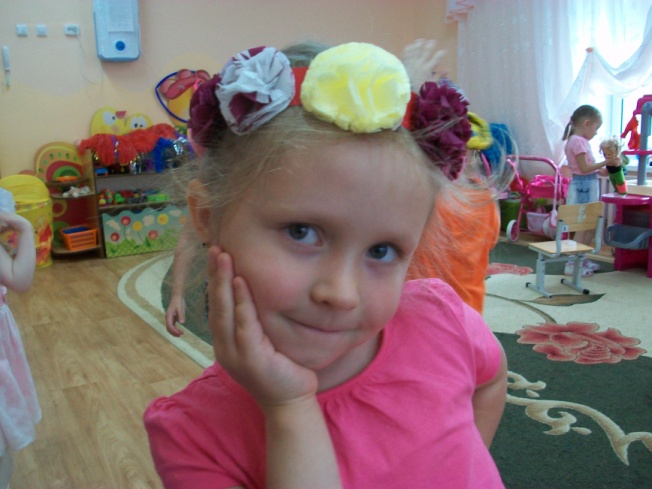 работы могут быть разные
Цыплёнок, букет, одуванчики,  венок, и т.п.
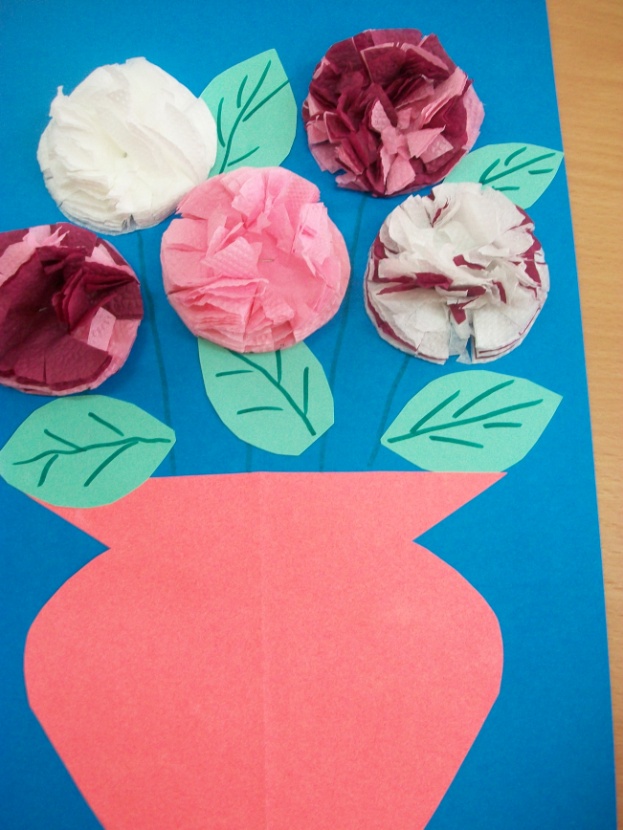 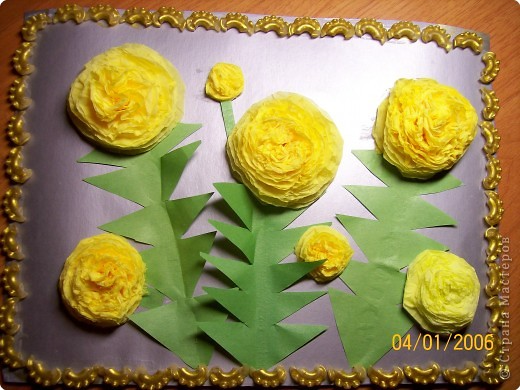 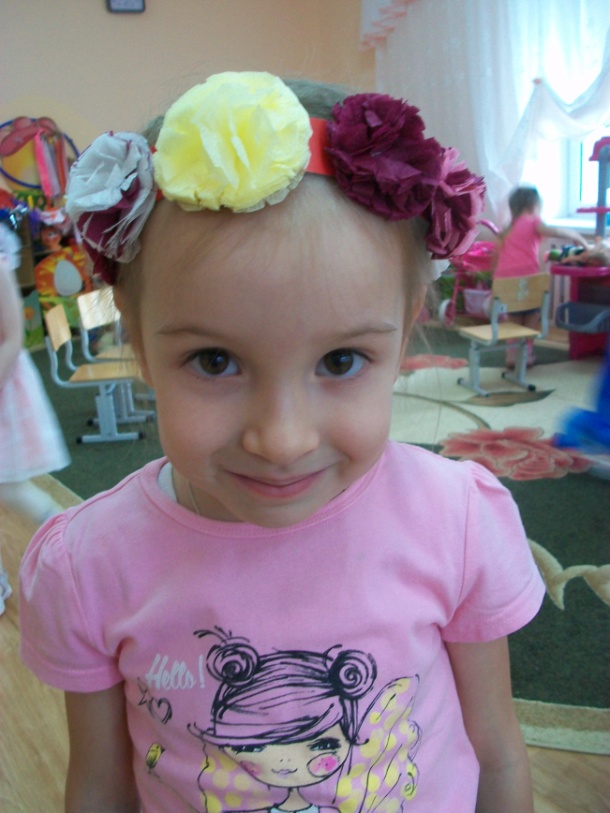 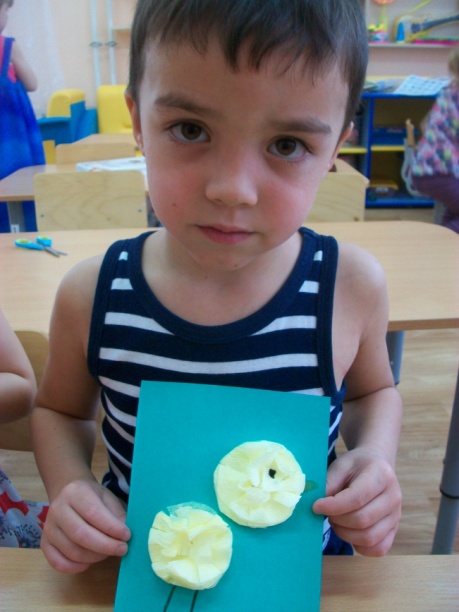 многослойные
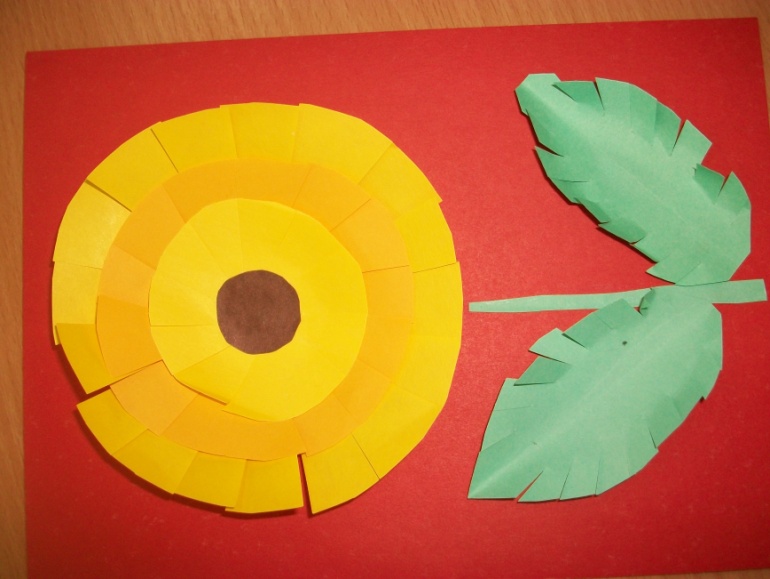 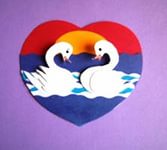 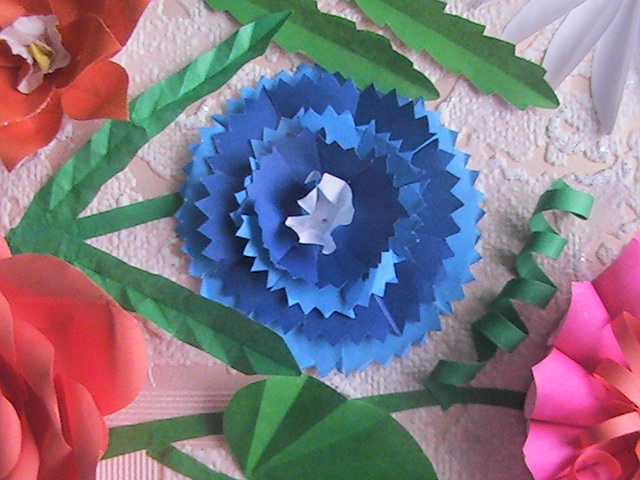 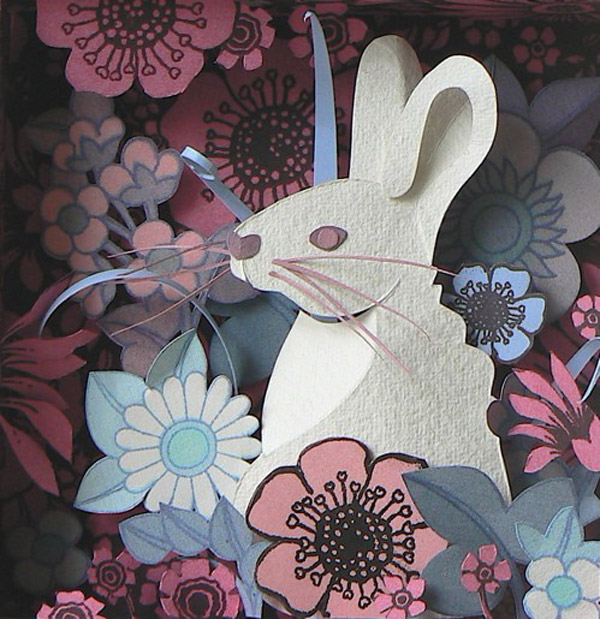 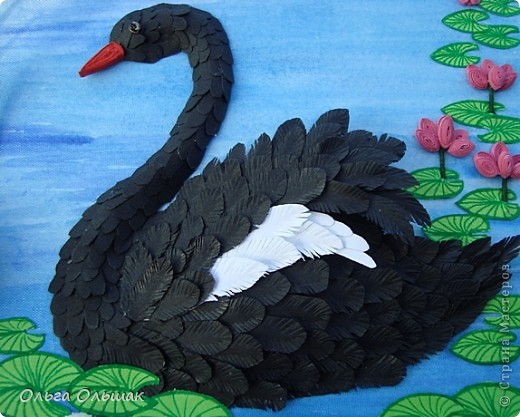 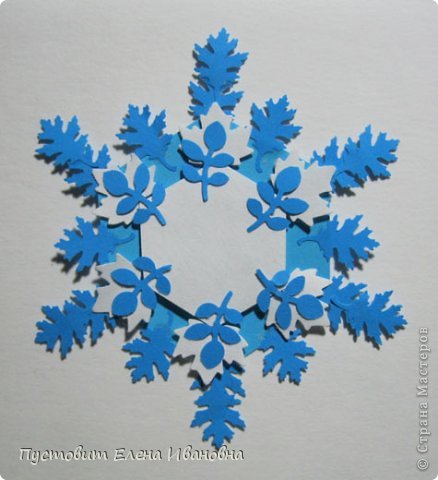 Объёмная аппликация(мятая бумага)
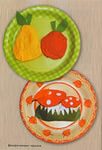 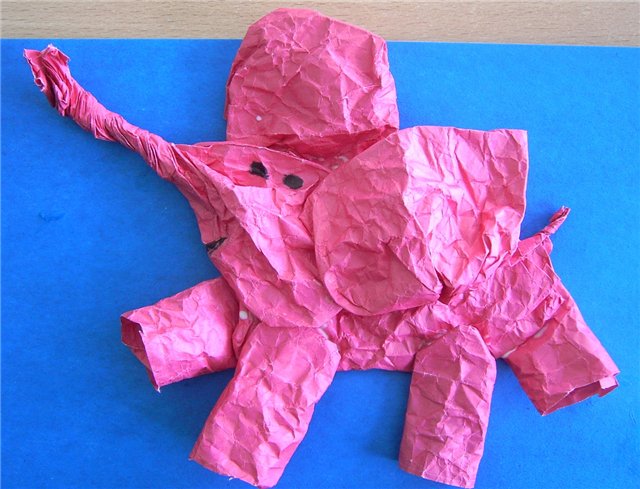 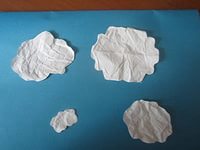 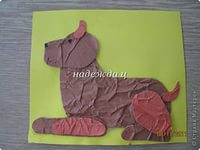 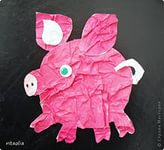 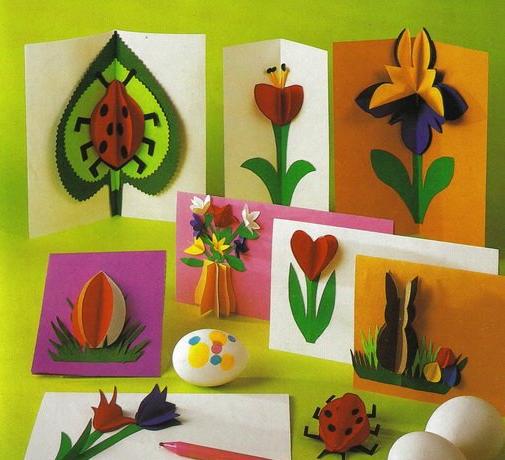 из бумаги, сложенной вдвое,
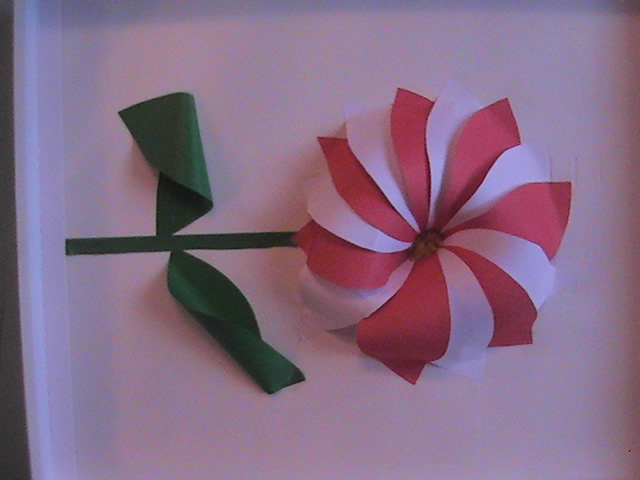 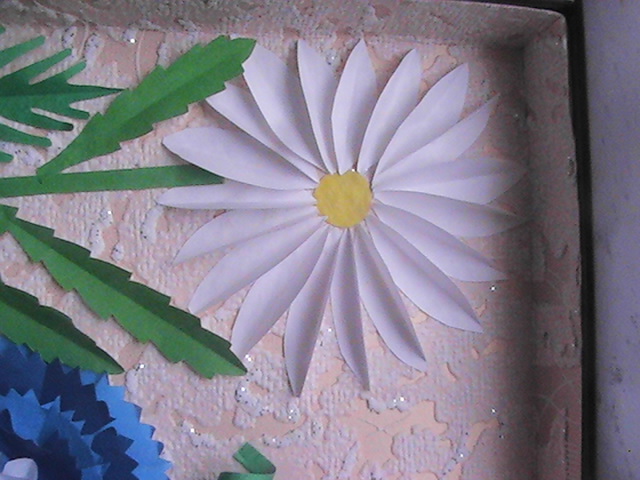 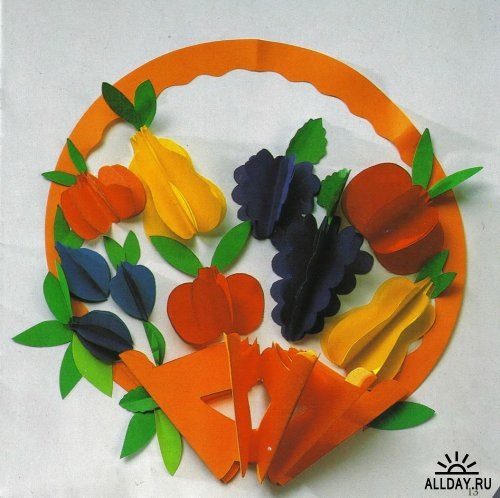 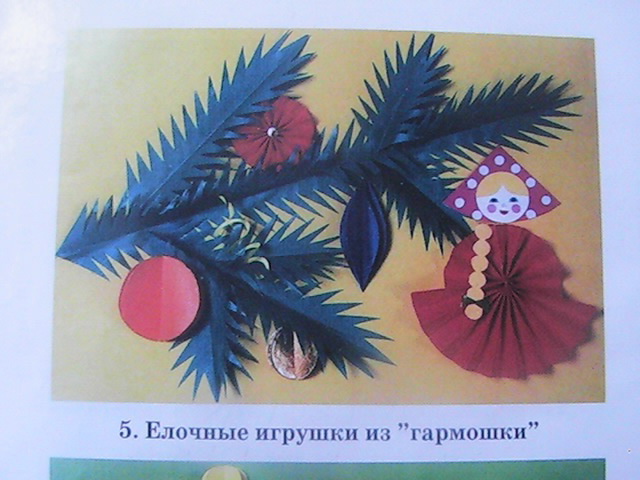 Бумагопластика  и её виды
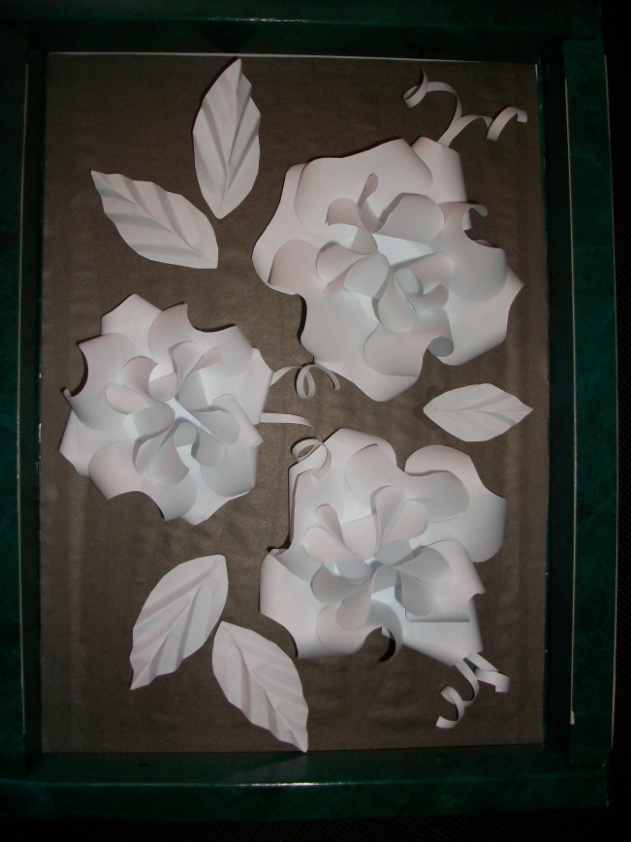 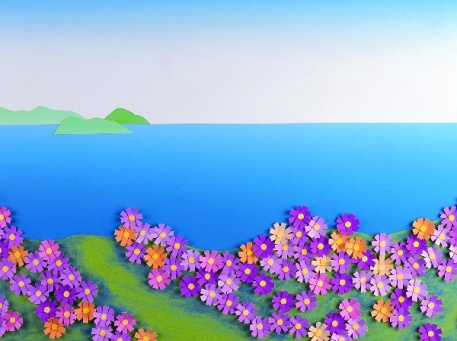 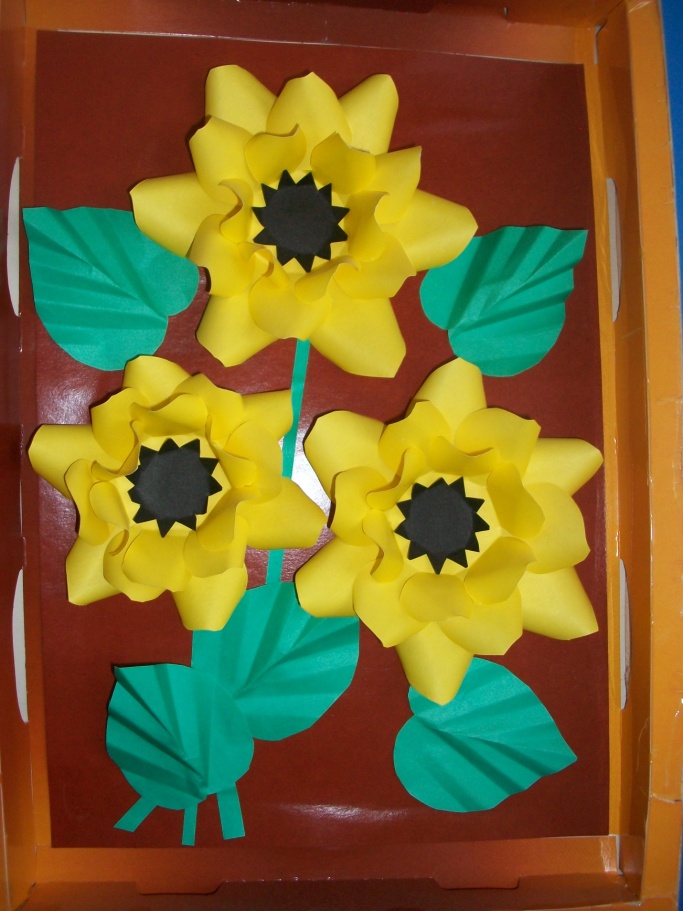 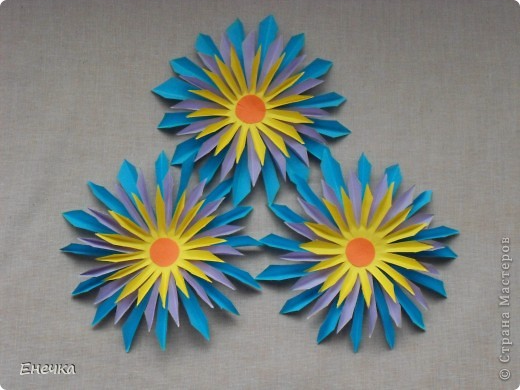 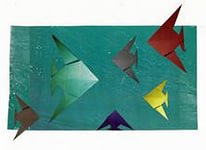 оригами
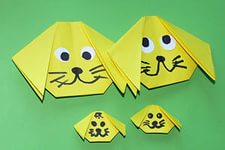 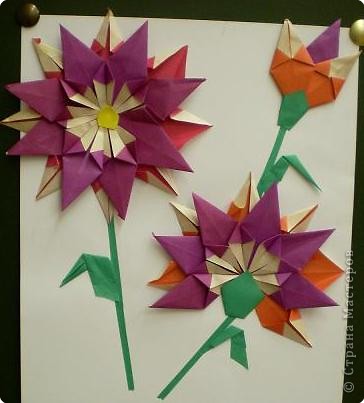 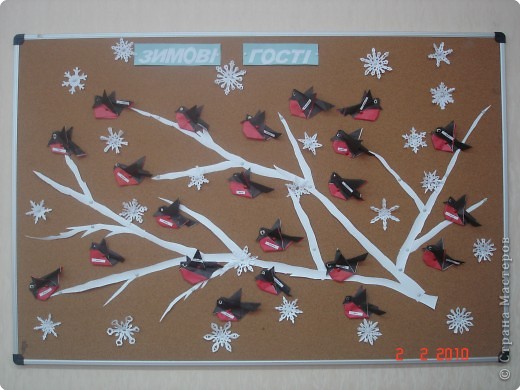 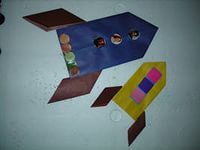 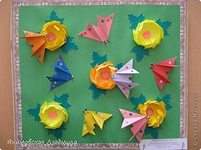 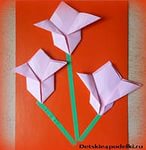 квилинг
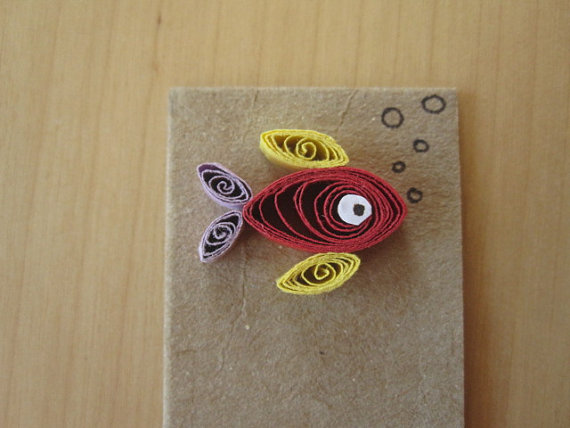 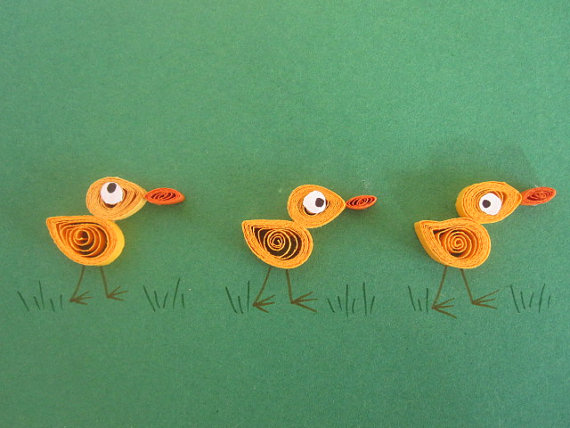 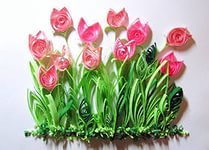 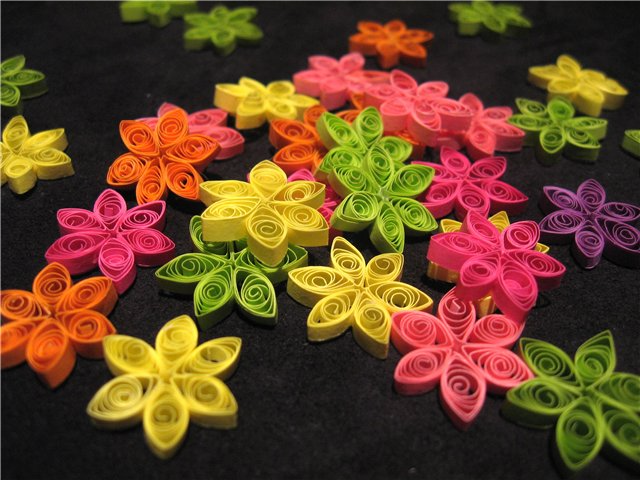 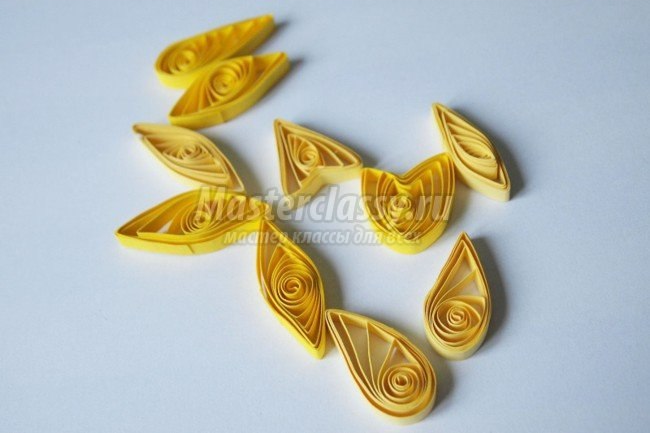 торцевание
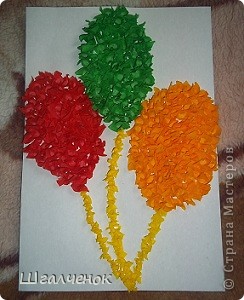 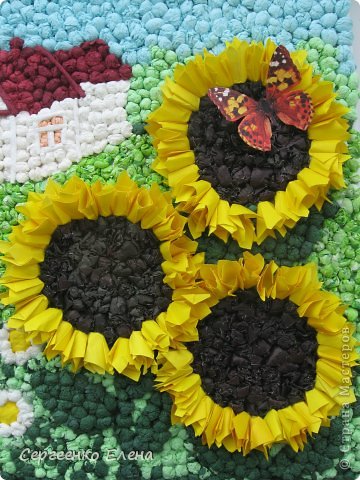 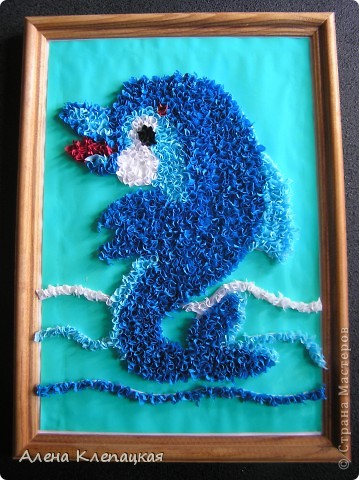 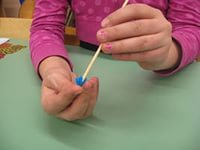 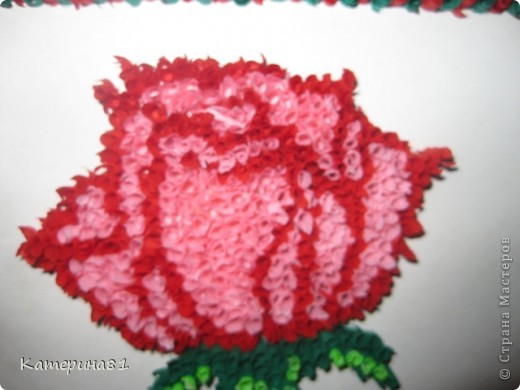 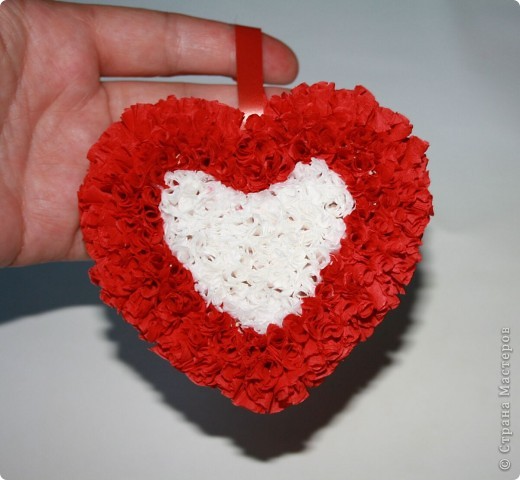 Полоски,
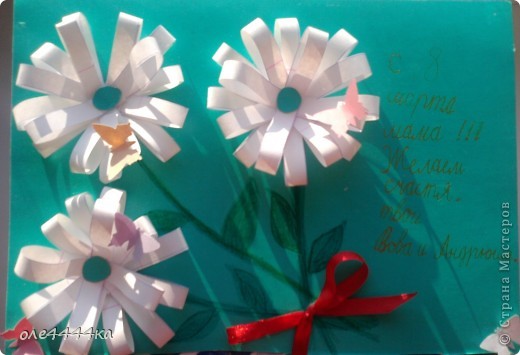 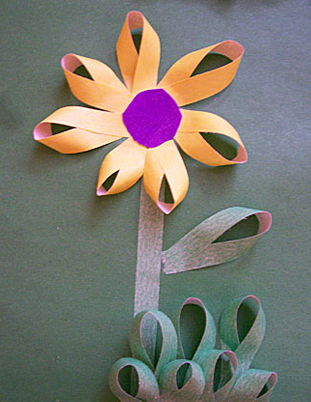 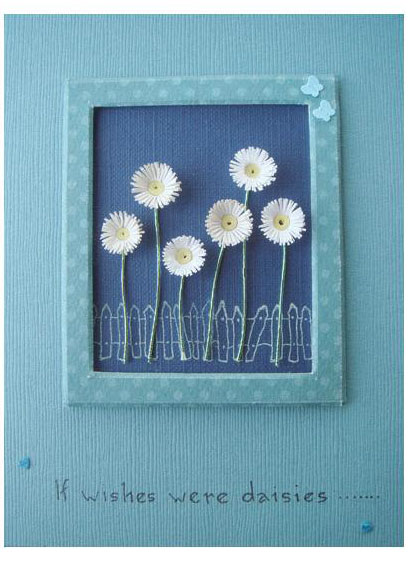 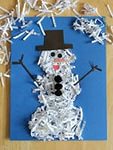 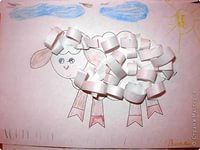 Из колечек
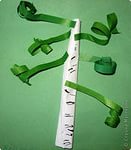 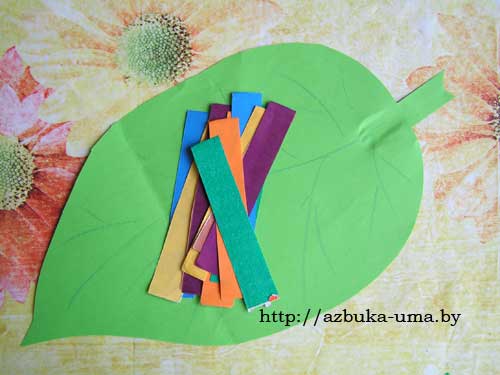 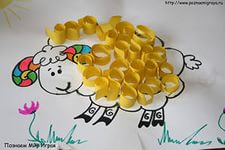 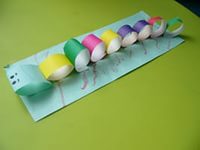 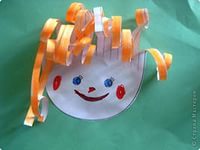 из квадратов (кулёчки)
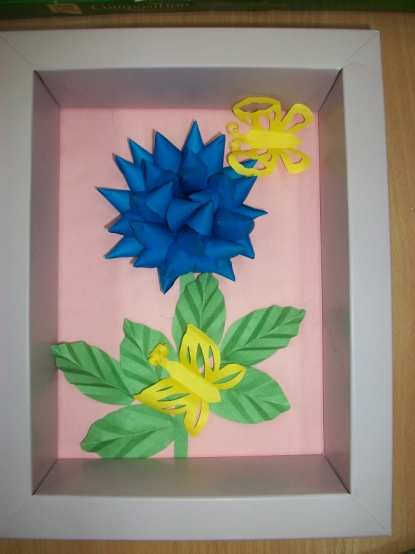 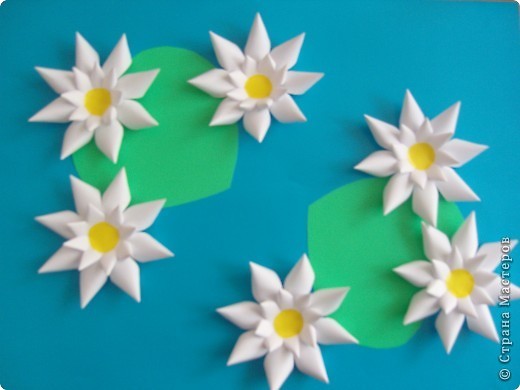 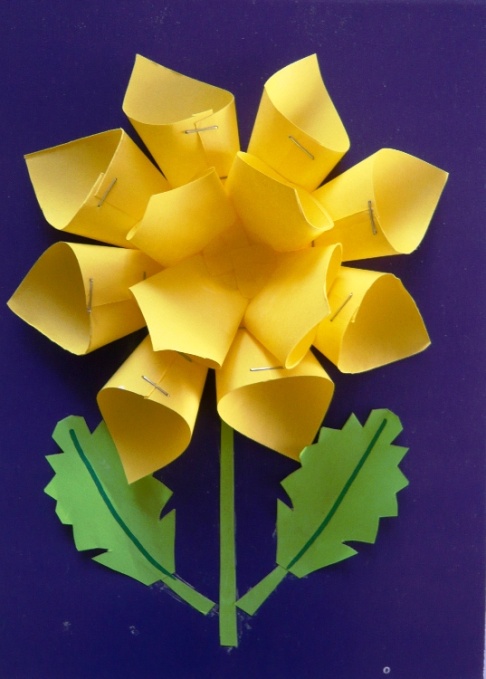 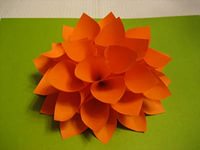 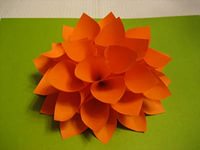 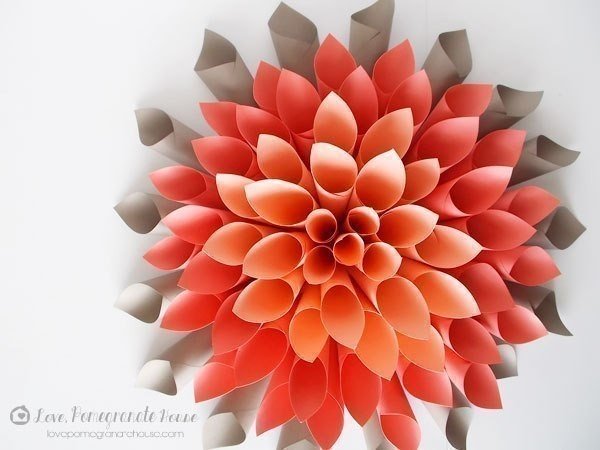 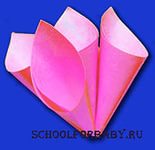 звёзды
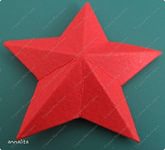 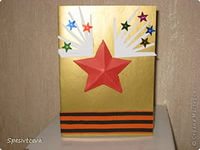 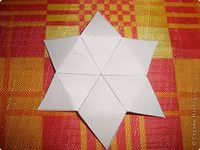 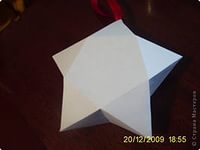 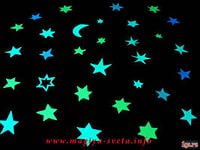 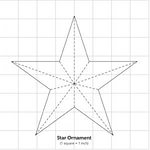 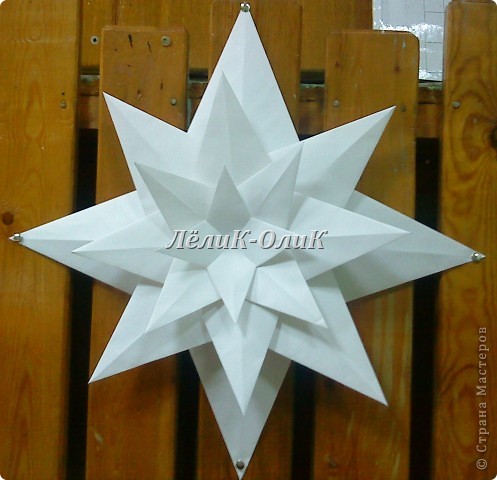 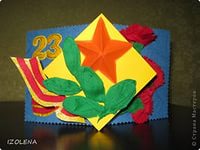 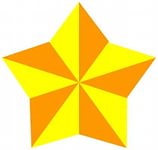 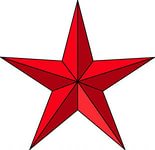 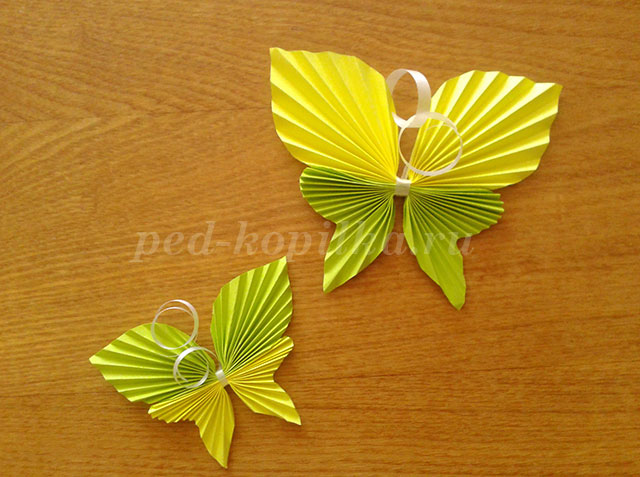 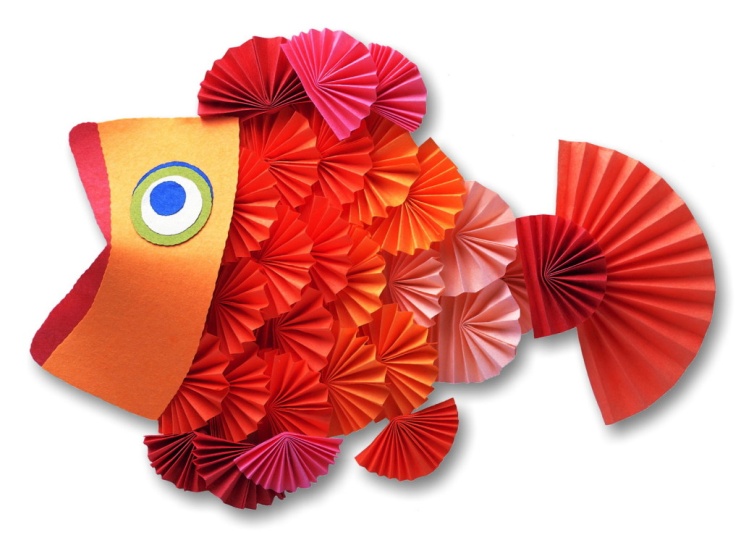 гармошки,
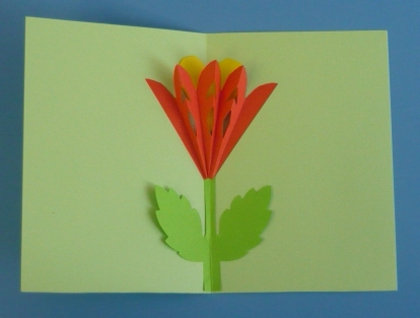 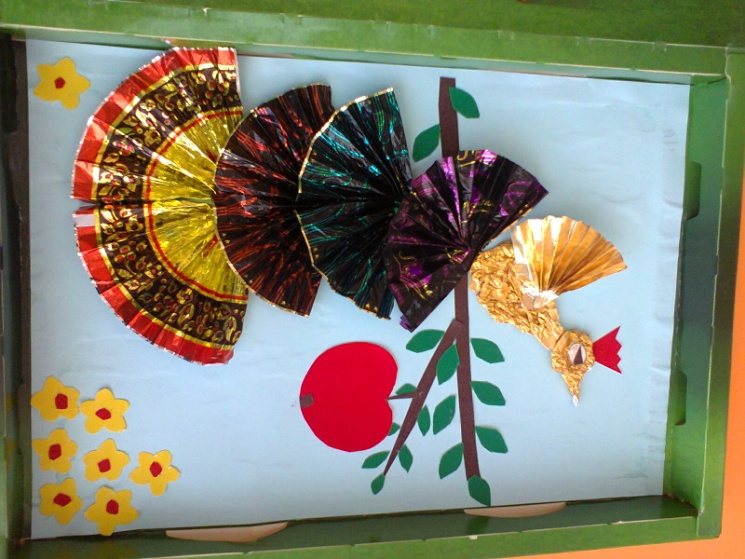 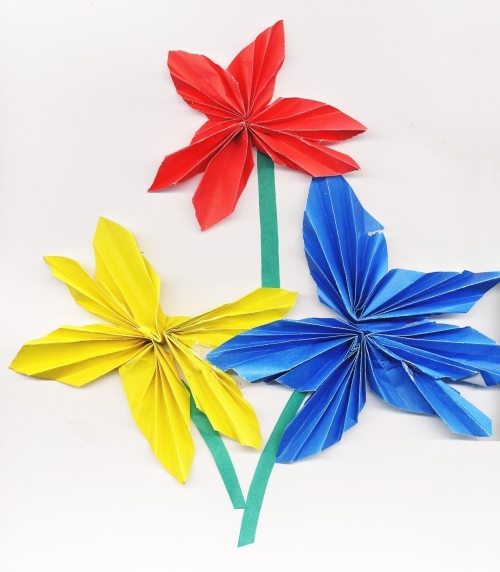 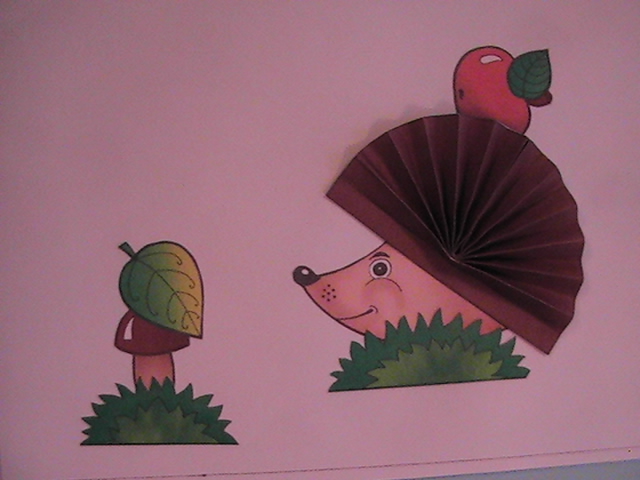 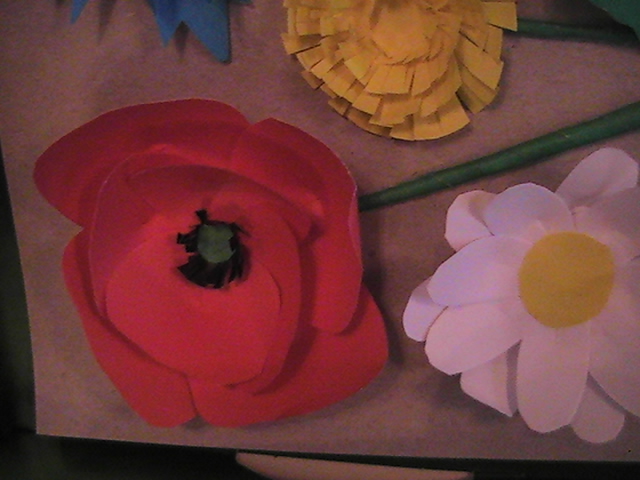 Вытачки
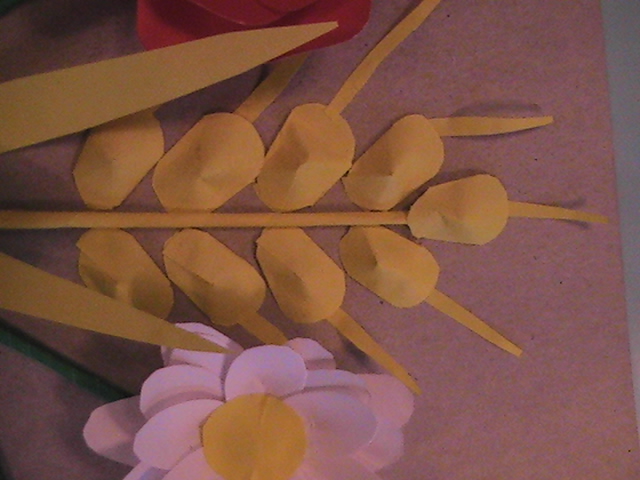 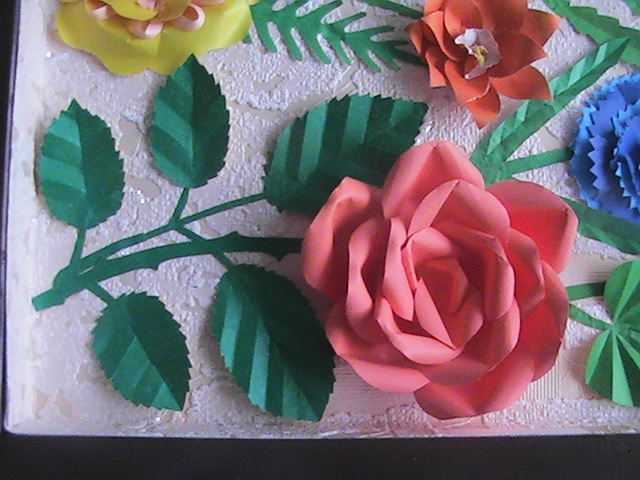 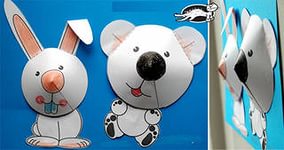 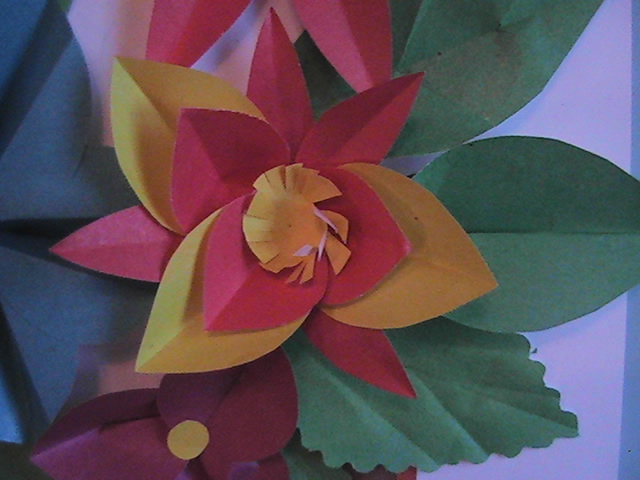 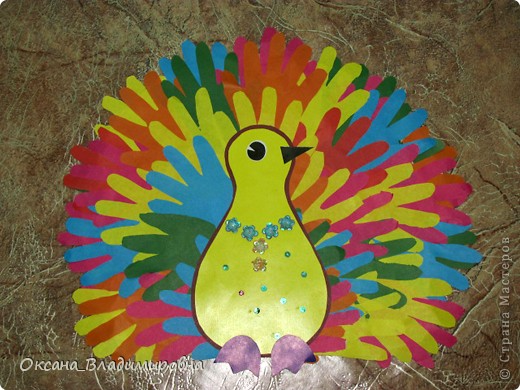 Из ладошек
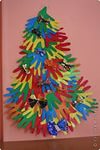 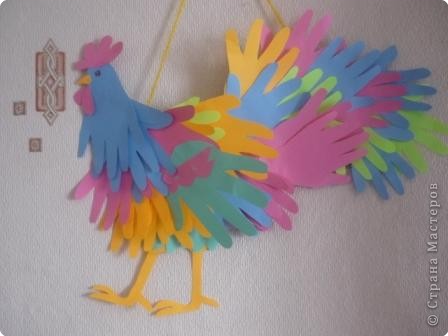 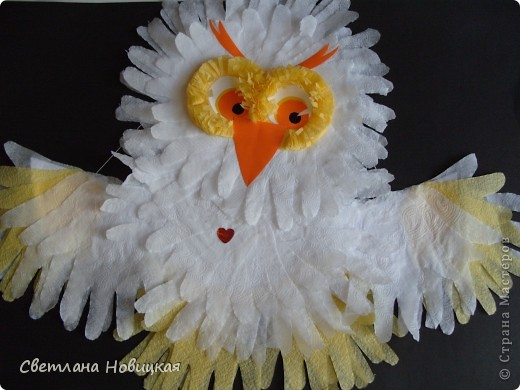 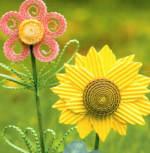 гофрированный картон
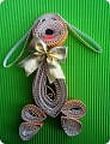 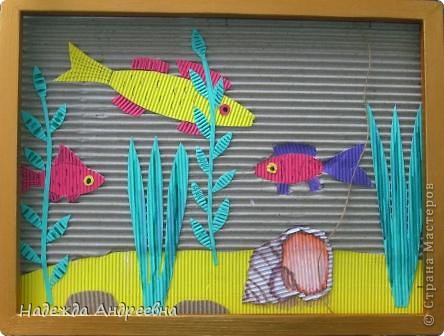 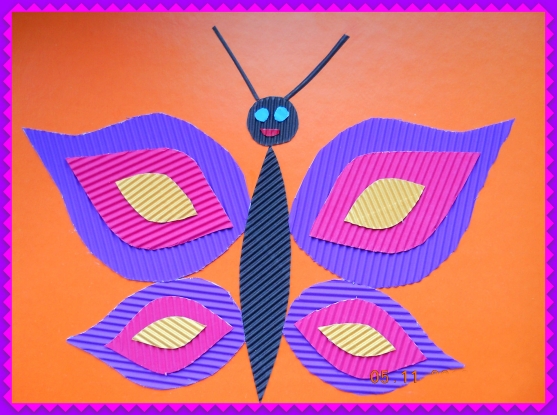 Декоративная аппликация
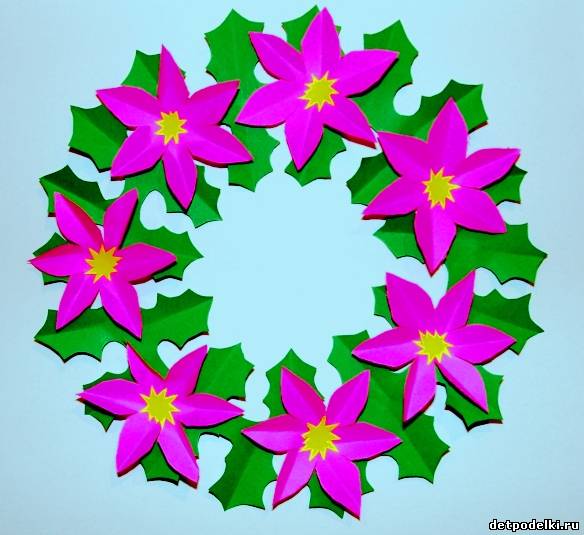 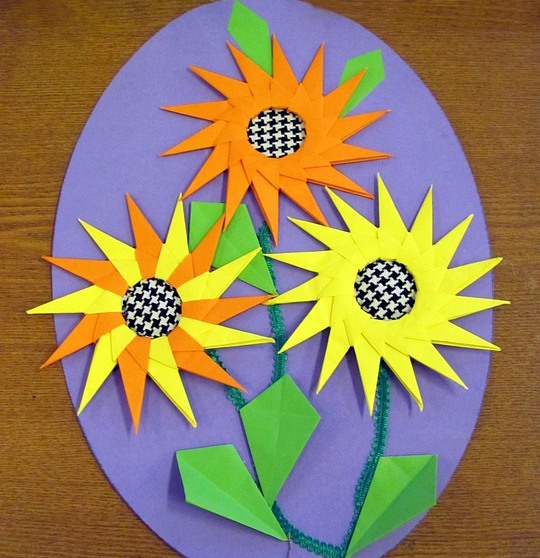 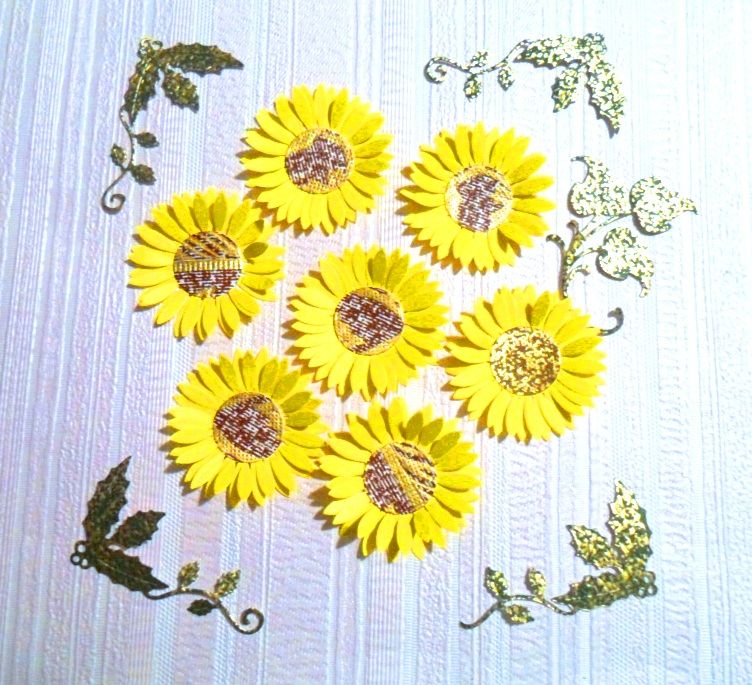 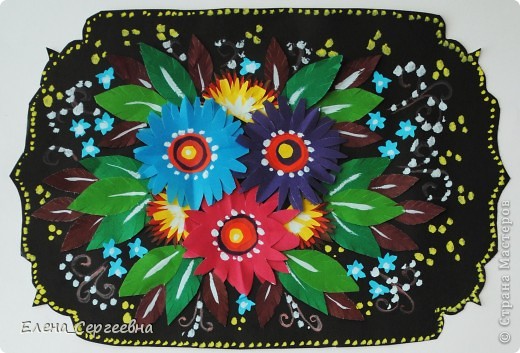 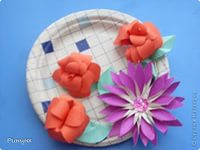 бумагопластика
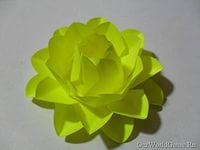 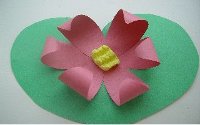 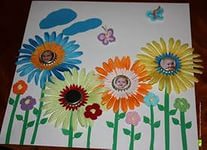 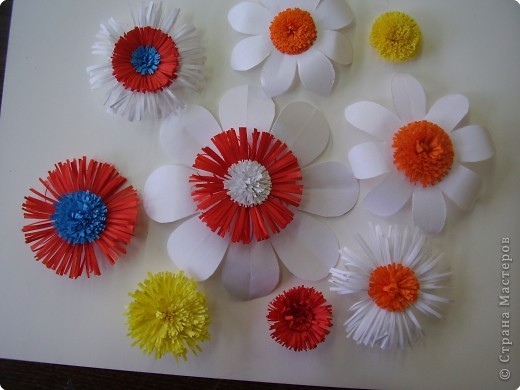 Шаблоны для бумагопластики
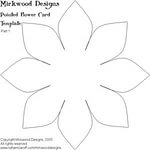 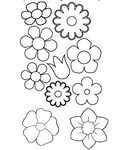 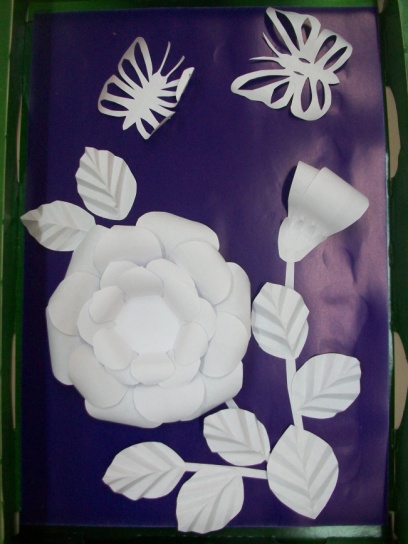 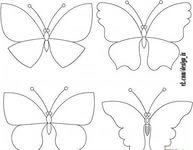 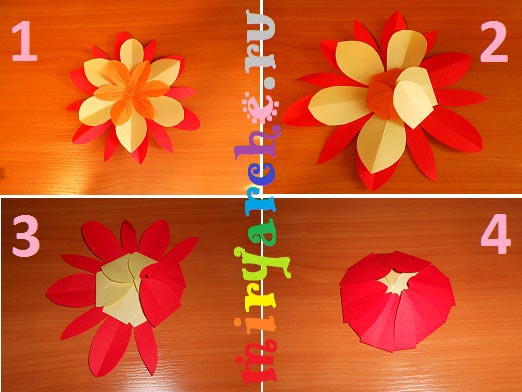 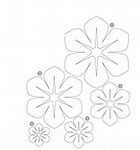 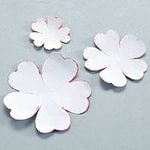 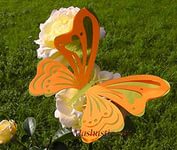 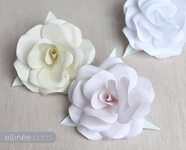 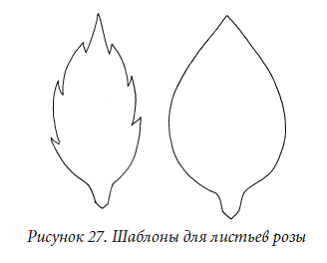 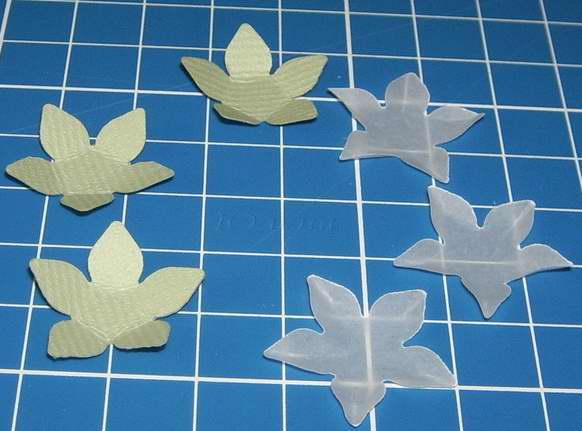